بسم الله الرحمن الرحيم
Introduction to Biomedical Ethics &Implementation of Ethics Curricula for MBBS & PGs (MD/MS & Allied)
Department of Biomedical Ethics
Rawalpindi Medical University

Prof. Dr. Mohammad Akram Randhawa
MBBS (KE), M. Phil (Pb), PhD (QU) 
Fellowship Clinical Pharmacology (UK)
In Todays CPC Presentation
I. Introduction to Biomedical Ethics
A. Historical Landmarks: 
Hippocratic oath (400 BC), Avicenna’s notes on ethics (980-1037 AD)
Untreated Syphilis Study at Tuskegee, Alabama, USA (1932-1972) 
Willow-brook Hepatitis Study, New York, USA  (1956-1971)
Israeli doctors steeling human organs & selling to West (21 Cent. AD)
B. Basic Principles of Biomedical Ethics:
Beneficence, Non-maleficence, Autonomy, Informed consent, Truth-telling, Confidentiality, Professionalism & their Islamic perspectives 
II. Implementation of MBBS & PGs Curricula at RMU.
Introduction to Biomedical Ethics
What is ethics? 
Ethics, Greek, ethos (character) & Latin, mores (morals/ customs). Urdu: اخلاقیات
Ethics may be defined as moral principles that govern a person's behavior or conduct of an activity, or
Moral principles that govern person's dealing (with others).
Medical ethics: Moral principles that govern a Physicians dealing with Patients, Colleagues (Students, Teachers), Pharmaceuticals, Social media, etc.
Introduction to Biomedical Ethics (Cont.)
Ethics/or morality is a unique feature of human life. 
Deeply influenced by several cultural factors, such as history, traditions, education, religion, etc. 
Moral experience is universal: There is no human society without some rules of conduct:
 ‘obligations’ &/or  ‘prohibitions’
Moral practices benefit human society & ignorance or neglect would harm. 
e.g. practice of traffic rules benefits & negligence harms.
Introduction to Biomedical Ethics (Cont.)
Medical Practice broadly speaking has two components:
Knowledge/ skill component & Ethical/ moral component
Like two wheels of a bicycle:
Spokes of knowledge & skill:
Anatomy, Physiology, Biochemistry,
  Pathology, Community medicine, 
  Pharmacology, Medicine, Surgery, etc.  
Spokes of ethics & morals:
Beneficence, Non-maleficence, Autonomy, Informed consent, Truth-telling, Confidentiality, Professionalism, etc.
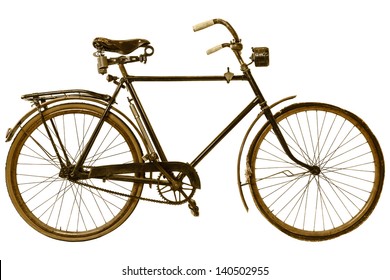 Hippocratic Oath (400BC)
Basic principles of Medical Ethics derived from ‘Hippocratic Oath’, 
“I swear by Apollo the physician, ..I will observe and keep this underwritten oath, to the utmost of my power and judgment” (Professionalism).
[Please Note: For Muslims, “I swear by ALLAH, and call HIM to witness, that I will observe & keep this underwritten oath, to the utmost of my power & judgement”] (Professionalism).
I will reverence my master who taught me the art, equally with my parents,  allow him things necessary for his support, & consider his sons as brothers. I will teach them my art without reward; and I impart all my acquirement, instructions, and whatever I know, to my master’s children.
Likewise to all my pupils, who shall bind and tie themselves by an oath, but to none else. (Regard of teacher & concern to teach students)
Hippocratic Oath (Cont.)
With regard to healing the sick, I will devise and order for them best diet (Medicine), according to my judgment and means; and I will take care that they suffer no hurt or damage. Nor shall any man’s entreaty prevail upon me to administer poison to anyone; neither will I counsel any man to do so.
Moreover, I will not give medicine to any pregnant woman, with a view to destroy the child. Further, I will comport myself and use my knowledge in a godly manner. (Beneficence & Non-maleficence)
I will not cut for the stone, but will commit that affair entirely to surgeons.
Whatsoever house I may enter, my visit shall be for convenience and advantage of patient; and I will willingly refrain from doing any injury or wrong from falsehood, and (in an especial manner) from acts of an amorous nature (romantic nature), whatever may be the rank of those who it may be my duty to cure, whether mistress or servant, bond or free. (Patient centeredness, dignity & respect of Family, Fairness & Justice)
Hippocratic Oath (Cont.)
Whatever, in the course of my practice, I may see or hear (even when not invited), whatever I may happen to obtain knowledge of, if it be not proper to repeat it, I will keep sacred and secret within my own breast. (Confidentiality)
If I faithfully observe this oath, may I thrive and prosper in my fortune and profession, and live in the estimation of posterity;  
On breach thereof, may the reverse be my fate! (Loyalty to oath, Professionalism)
Islamic perspectives:
Among 5 questions on the day of judgement, one is:-
  “How much you practiced your knowledge” (Professionalism)
Avicenna’s notes on medical ethics
Muslim Scholars of middle ages have enormous contributions in medicine, including medical ethics. Notable landmarks include: 
‘Adab-al-Tabib’ (Morals of physician) by Ali Ibn Ishaq Al-Rahavi (9th century AD) 
Abu-Bakar Al-Razi (854- 925 AD) in ‘Medical Encyclopedia of Alhavi’ wrote a chapter on ethics of medical practice & research.
Abu Ali Ibn Sina or simply ‘Ibn-e-Sina’ (Latin, Avicenna, 980-1037 AD, in his famous book on medicine, ‘Qanoon Fi-Al-Tib’ or (Canon of Medicine) has written topics on medical ethics, to include:-
Avicenna’s notes on medical ethics (Cont.)
a. Consideration of patient interests (Beneficence) & confidentiality:  
Avicenna narrated that physicians must take care of patients’ interests.
Keep information about his/her illness secret, particularly related to diseases of intimate areas, such as hemorrhoids and diseases of women.
Unless it is essential to disclose and disclosed to specific persons (e.g. another physician to get second opinion). 
b. Patient’s safety (Non-Maleficence): 
Avicenna strongly warned that doctor must not prescribe poison and abortive drug, unless doctor intends to prevent harm or benefit patient. 
He stressed, in case any harm occurs, patient must be compensated.
Avicenna’s notes on medical ethics (Cont.)
c. Patient-doctor relationship: 
Ibn-e-Sina desired that doctor should keep him/her away from extremes of intimacy or arrogance.
Excessive intimacy would affect doctors dignity and arrogance would harm  relationship. 
d. Communication with patient:
He advised that “Physician should sit in front of patient while examining a patient, so that he could see and listen to him/her. 
Doctor should ask questions needed for diagnosis & treatment of illness and avoid unnecessary questions. Take minimum time.
Avicenna’s notes on medical ethics (Cont.)
e. Relationship of physician & pharmacist (Conflict of interest): 
Ibn-e-Sina emphasized Physicians knowledge of medicines which would help to choose cheaper & safer drugs in the best interest of patient. 
He stressed that decision of physician should not be influenced by pharmacist (Now Pharmaceutical Industry).
Historical Landmarks of Recent Past
Untreated Syphilis Study at Tuskegee, Alabama, USA (1932-1972) 
In 1932, US Public Health Services (USPHS), started a research at Tuskegee, Alabama State to study natural course of untreated syphilis on Black Males. 
600 Black men were recruited (399 with & 201 without syphilis), without informed consent or any information about the study.
They were compensated by free medical checkup, free meals and burial insurance (Coercion). 
In 1940 Penicillin, an effective treatment of Syphilis, has been developed, but was not used to treat those suffering from disease. More than 100 died. 
In 1972, an Advisory Panel reported that study was ethically not justified, results were inconclusive and study was stopped. 
Survivals were given appropriate treatment & compensated for sufferings.
Historical Landmarks of Recent Past (Cont.)
Hepatitis Study at Willow-brook, New York, USA (1956-1971)
From 1956 through 1971, residents at Willow-brook State School for Children with Mental Retardation were infected with live hepatitis  to develop a vaccine and identify different strains of Hepatitis. 
Parents gave permission for their children to participate in this study (Consent), because it guaranteed acceptance for residence (Coercion).
Mentally handicapped children, living in overcrowded unsanitary conditions predictably contracted Hepatitis ( A & B).
Study also involved feeding children with chocolates containing excreta of infected persons, i.e., deliberately infecting them. Many of them became carriers (later were reintegrated into public schools). 
Study was stopped in 1972 after public riots against the study.
Basic Principles of Medical Ethics
a. Beneficence:
Denotes benevolence, kindness, generosity, love and humanity. 
Emphasizes promoting wellbeing and goodness for patients. 
We can find hundreds of verses from Holy Quran that teach us to do good and help others. , e.g. “Cooperate with one another in goodness and righteousness, and do not cooperate in sin and transgression, and be mindful of Allah.” (Al-Maidah 5:2)
Prophet of Allah Almighty (Peace and blessings be upon him) said, “The most beloved people to Allah are those who are most beneficial to people [Ṭabarānī 6026].
Basic Principles of Medical Ethics (Cont.)
b. Non-Maleficence:
Commitment of a physician not to hurt patients. 
This principle supports many other moral values, i.e., do not kill, do not cause pain or suffering, do not incapacitate, do not cause offense, & do not deprive others from well beings of life. 
In Holy Quran, Allah Almighty narrated, “Those who hurt Muslim men and women, without them doing anything (wrong), have burdened themselves with false accusation & open sin” [Ahzaab, 22: 58] 
Prophet of Allah Almighty (Peace and blessings be upon him) said: “There should be neither harming nor reciprocating harm” [Imam Nawawi, 32],  i.e. it is not permissible (initially) to harm anyone, nor to harm in return
Basic Principles of Medical Ethics (Cont.)
c. Justice:
Justice means fair, equitable and adequate treatment of patients.
Includes fair, equal and appropriate distribution of health-care resources (Equipment, tests, medications & organs for transplant).
Allah Almighty said: “Indeed, We sent Our messengers with clear proofs, and with them We sent down Scripture and balance ‘of justice’ so that people may practice justice” [Al-Hadid, 57: 25]. 
Messenger of Allah Almighty (Peace and blessings be upon him) said, “Verily, those who were just will be in the presence of Allah upon pulpits of light, near right hand of the Merciful, the Exalted, and both of His sides are honorable.” [Ṣaḥīḥ Muslim, 1827].
Basic Principles of Medical Ethics (Cont.)
d. Autonomy:
The autonomy originates from Greek word ‘autonomos’, Autos ‘self’ and nomos ‘law’, i.e. ‘having own laws’,  or condition of self-government or self-determination. 
Autonomy in relation to medicine may be defined  as “Right of competent adults to make informed decisions about their own medical care”.
Therefore, as a principle, Patient’s written consent is obtained before any investigation or treatment takes place. 
 For long time in history patient-doctor relationship was similar to that of a father/mother to a child (Paternalism), perhaps because of overwhelming practice of beneficence.
Basic Principles of Medical Ethics (Cont.)
During 2nd half of 20th century, autonomy has been more patient oriented & described as, “An adult patient who suffers from no mental incapacity has an absolute right to choose whether to consent to medical treatment. 
This right of choice is not limited to decisions which others regard as sensible. It exists whether reasons for making choice are rational/ irrational/ unknown”. 
This concept of autonomy has its own limitations and is not applicable in many situations, e.g. patient is too ill, too old, or have little knowledge of  illness and its outcomes.
 Currently, to overcome these confusions, it is mostly agreed that two conditions are essential for autonomy, i.e. ‘liberty’ (or independence) in making decision and ‘capacity’ (or capability) for making decision. 
i.e. patient has right to be well informed and be capable of making decisions about his/her treatment.
Basic Principles of Medical Ethics (Cont.)
If patient is lacking capacity, for any reason, physician may rely on next of kin and typical order of priority is a spouse, an adult child, a parent, and then possibly other relative or even a close friend.
If agreement cannot be reached, doctor may institution ethics committee. 
But in emergency situation,  physician is responsibility to decide and then involves honesty and justice. 
Islam gives importance to both components of autonomy, i.e. ‘liberty’ (or independence) in making decision and ‘capacity’ (or capability) to decide. 
Islam clearly declares that “There is no compulsion in Faith (‘liberty’). Correct way has become distinct (clearly explained, ‘Capacity’) from the erroneous” [Al-Baqarah, 2: 256].
When autonomy is respected in acceptance of Islam, it should be respected in  decision making for treatment, of course if  patient is capable of doing so.
Basic Principles of Medical Ethics (Cont.)
e. Informed consent:
Autonomy is usually documented in shape of a signed consent form.  Consent is “autonomous authorization of a medical intervention by individual patients.” 
Consent may be ‘explicit ‘or ‘Implicit’. 
Explicit consent can be given orally or in writing. 
Implicit consent is understood from some action of patient, e.g. rolling up one’s sleeve and presenting one’s arm. 
For treatments/procedures that entail risk, physician should obtain explicit consent. However, even for minor procedure it is preferable to take verbal consent.
Basic Principles of Medical Ethics (Cont.)
Requirements/or essentials of informed consent for a medical or surgical procedure, or research. 
Physician should:-
Consider patients’ degree of voluntariness to make health care choices free of any undue influence.
Understand patient’s capacity, i.e. he/she is competent to understand and decide. 
Explain nature, risks and benefits of procedure or treatment 
Inform about reasonable alternatives and risks and benefits of alternatives.
Basic Principles of Medical Ethics (Cont.)
f. Confidentiality:
Physician is responsibility to keep patient’s and his/her illness data as secret, and should not disclose to anybody without patient’s consent. 
Doctor must avoid discussing patient problem with relatives or in social gathering.
Allah Almighty says, “Do they not know that Allah is aware of what they conceal and what they reveal? [Al-Baqarah, 2: 77]. That means Allah Almighty does not like and warns people for disclosing secrets. 
Prophet Mohammad (Peace and blessings be upon him) said, “whoever covers (faults of) a Muslim, Allah will cover him (his faults) in this world and Hereafter” [Tirmidhi:1930].
Basic Principles of Medical Ethics (Cont.)
Situations where disclosure of patient information is permissible: 
Disclosing of patient information for education & training purposes.
Disclosing information for employment, insurance & similar purposes.
Disclosing information about serious communicable diseases to protect community (HIV, Tuberculosis, etc.), or for genetic counselling.
Disclosing information for patients' fitness to drive.
Reporting gunshot and knife wounds (Medico-legal cases).
Responding to criticism in the media.
Department of Biomedical Ethics
A committee was formed by the worthy VC of  RMU, Prof. Dr. Mohammad Omar, on 16 July 2022, to establish DBE.
1st meeting of committee was held on Thursday, 21 July 2022, at Academic Council Hall of New Teaching Block, HFH of RMU. 
A committee was formed to prepare curriculum for MBBS students regarding Biomedical Ethics. 
Another committee was formed to prepare curriculum for postgraduate trainees concerning Biomedical Ethics.
It was decided that members of the committee be declared as members of Department of Biomedical Ethics (DBE) on dual charge basis.
Department of Biomedical Ethics (Cont.)
Presently, following Faculty & Teaching Staff of various departments are participating as faculty & Staff of  DBE (on Dual Charge basis):
Prof. Mohammad Akram Randhawa 		Head of Department	
Prof. Naeem Akhtar				Professor			
Prof. Syed Arshad Sabir			Professor			
Prof. Muhammad Shehzad Manzoor		Professor		
Dr. Khola Noreen				Associate Professor
Dr. Lubna Mehraj				Associate Professor
Dr. Sadia Azam Khan				Assistant Professor		
Dr. Amna Noor					Senior Demonstrator
Curriculum for MBBS Students
PMDC guidelines recommend 50 hours for teaching medical ethics to undergraduate medical students
Which have been distributed as 10 hours per year
4 hours for lectures or LGIS (Large Group Interactive Sessions), one hour each, usually overin one or two topic. 
6 hours for practical sessions/SGIS (Small Group Interactive Sessions), including 3 practical sessions, two hours each.  
Practical sessions will be based on LGIS topics for that year, and could be small group discussions, seminars, role-plays & videos.
Evaluation of theory lectures would include MCQs and short assay questions in module, block, send-up and final exams. 
Evaluation of practical sessions would be by OSPE in module, block, send-up and final exams.
Framework of Bioethics Curriculum for MBBS
Foundation Module (1st Year MBBS) 
Basic Ethics Module (2nd Year MBBS)
Ethics of Physician Pharmaceutical Industry (3rd Year MBBS)
Public Health Ethics (4th Year MBBS)
Clinical Ethics (Final Year MBBS)
Aims of Integrated Bioethics Curriculum extending across five years are to equip medical students with sound ethical knowledge who are: 
Able to practices ethics throughout their professional carrier.
Capable of working effectively as a part of multi-disciplinary team.
Competent to respond to health issues of community, nation and region wherever they are appointed to serve.
Curriculum for MBBS Students (Cont.)
1st year MBBS 
Theoretical component:
Introduction to principles of medical ethics
History of medical ethics and contribution of Islamic teachings  
Codes of conduct and etiquette
Professionalism
Practical Component:
Basic elements of Laboratory Ethics, including scientific rationale for using animals in different phases of teachings for medical students
Medical Professionalism for the medical student; including respect and gratitude towards colleagues, as well as collaboration, partnership team-work & dress-code.
Maintaining religious obligations of medical doctor, focusing on physicians’ character, virtues and duties.
Curriculum for MBBS Students (Cont.)
2ND Year MBBS 
Theoretical Component:
Oath of Medical and Dental Practitioners 
Islam and Teaching of Medical Ethics
Ethics of social media & advertising 
Elaboration of code of ethics (autonomy , beneficence , confidentiality , privacy, justice) 
Practical Component:
Ethical dilemmas in healthcare practice involving breach in principle of autonomy, justice, beneficence and non-maleficence.
Identify situations in which a doctor may have to take decisions in the best interests of patient, considering the principle of autonomy and justice.
Curriculum for MBBS Students (Cont.)
3rd Year MBBS 
Theoretical Component:
Relationship with the pharmaceutical industry
Duties of Medical  & Dental Practitioners (& Intern. Code of Medical Ethics)
Ethical dilemmas facing medical students
Pharmacovigilance, Medication Errors and Medical Negligence
Practical Component:
Discussion on modes of reporting medical errors and medical negligence, and measures to decrease them. 
Discussion on guidelines for surgical procedure safety
Discussion on possibility of diagnostic errors (e.g. histopathology showing only germ-cell Ca instead of mixed endometrial Ca) & measures to prevent.
Curriculum for MBBS Students (Cont.)
4th Year MBBS 
Theoretical Component:
Doctor-patient relationship
Professional misconduct and its implication 
Principles of research ethics and research publication
Function of Ethical Review Board 
Practical Component:
Discussion on ethical aspects of maintaining privacy and confidentiality.
Arrange practical simulation of obtaining consent from a patient for investigations and treatment
Elucidate how to proceed if a patient refuses treatment or is incompetent to give consent.
Curriculum for MBBS Students (Cont.)
5th Year MBBS 
Theoretical Component:
Patient rights and end-of-life decisions
Resource allocation in the health-care system
Equity and social justice
Ethics of transplantation/organ donation 
Practical Component:
Elucidate how to proceed with end of life decisions and discuss patients’ rights involving end of life decisions. 
Legal and ethical perspective involving organ transplant 
Pakistan Transplant Law regarding organ donation and transplantation
Curriculum for Postgraduate Trainees
MD/MS (Medicine,  Surgery & Allied), 4 or 5 year program.
PMDC has recommended minimum 21 hours of ethics teaching for PG trainees.
PGs will be divided into two main groups, MD Medicine & Allied  & MS Surgery & Allied. Medical ethics will be discussed in form of seminars/workshops.
For each PG one Seminar/Workshop (6 hours) will be mandatory in a year.
1st Year,  Session-1 (Department Family Medicine/ Surgery)
Lecture/LGIS: 
Basic Principles in Medical Ethics, Professionalism in dealing with patients
Workshop: 
Conducted in small sub-groups & followed by discussion together.	
Patient centeredness			
General responsibilities of physician
Virtues and manners of visiting a patient
Curriculum for postgraduate Trainees (Cont.)
2nd  Year,  Session -2 (Paediatrics & community
Lecture/LGIS: 
1. Ethics of communicable diseases
2. Public Health Ethics
Workshop: 
Doctor-patient relationship
Establishment of trust in children & adolescents
Ethics of learning from patient
Curriculum for postgraduate Trainees (Cont.)
3rd Year,  Session-3 (Psychiatry & Medicine)  
Lecture/LGIS: 
Mental Health Ethics
Communication, team work & contact with social media
Workshop: 
Continuity of patient care
Research ethics
Publication ethics
Curriculum for postgraduate Trainees (Cont.)
4th Year,  Session-4, (Pharmacology & Obs & Gyne) 
Lecture/LGIS:
Conflict of interest & Ethics of pharmaceutical industry
Organ transplant & donation	
Workshop:							
Medical errors & Pharmacovigilance
Reproductive health ethics
End of life care & Euthanasia 
For 5 year PG-programs there will be a comprehensive seminar/workshop in 5th year
Bioethics’ Curricula for Allied Medical Science
Allied Heath Sciences
	Doctor of Physiotherapy (DPT)
	BS Radiography
	BS Anesthesia
	BS Medical Laboratory Technology
BS Nursing
Continued Ethics Education for Faculty & Doctors
At least one Seminar/Workshop per year at:
	Main  (Old) Campus of RMU
	Holy Family Hospital
	Shaheed Benazir Bhutto Hospital 
	District Headquarter Hospital
Celebration of annual ‘Ethics Day’ at RMU is suggested.
Conclusions
Guidelines regarding biomedical ethics do exist; PMDC, WHO, Koran Karim, teachings of Nabi Karim (Peace & blessings be upon him).
Need learning, teaching and practice in our life & clinical set-up.
Department of Biomedical Ethics has been raised at RMU for that.
Presently, department faculty are working on dual charge basis.
Curricula for MBBS & PGs (MD/MS, Allied) have been prepared.
Curricula for allied medical sciences & nursing are in process.
For implementation we need cooperation of all departments.
Thanks a lot
for

Patient listening